大人数様必見！同窓会に最適！
MENU
Price  7,000 yen
～カジュアルコース～
●　消費税込みでございます
●　上記価格には、お料理・お飲み物が含まれております
●　メニュー内容は季節によって変更する場合がございます
●　下記の画像はイメージ画像でございます
Course
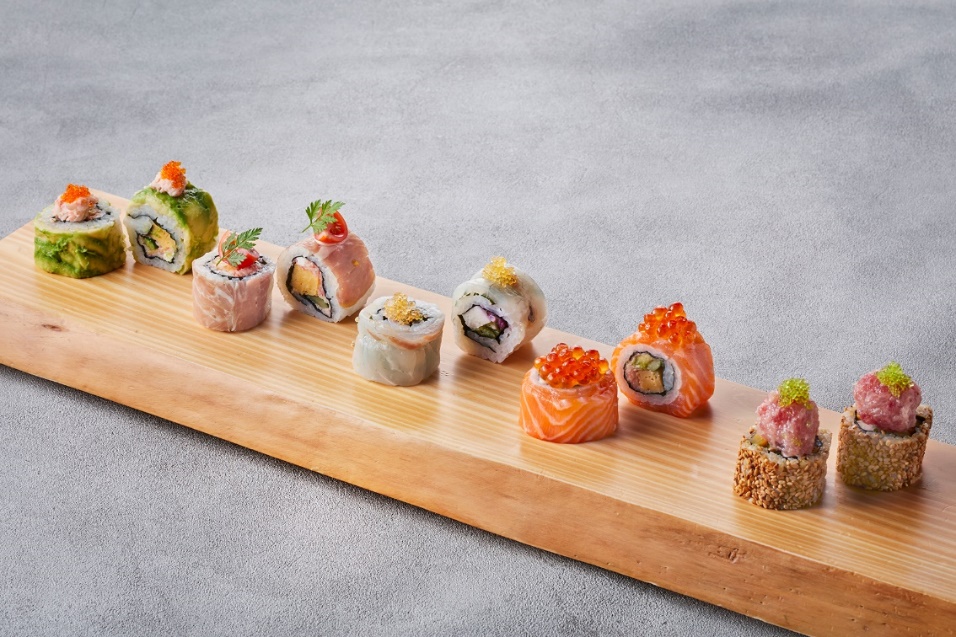 一　 ・ブルスケッタ二種　　  ・スモークサーモンムース　　  ・西京味噌漬けクリームチーズと生ハム二　 しらすと豆腐のサラダ仕立て三　 冷製茶碗蒸し四　 鮭の西京焼き五　 鶏もも肉のソテー　生姜香るソース　フライドポテト添え六　 SHARI特製ロール寿司五種七　 パンナコッタ
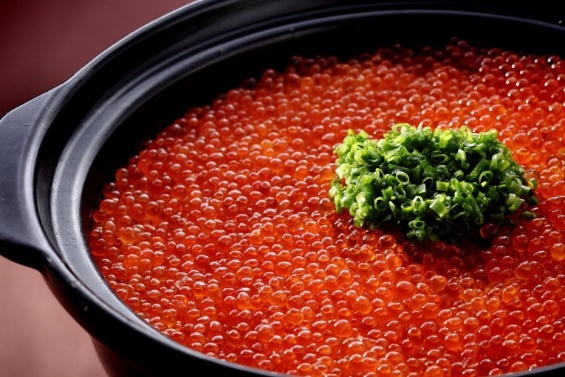 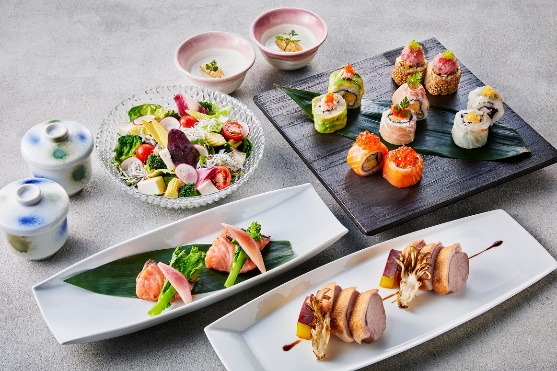 FreeDrink
0
・アサヒ スーパードライ  ドラフト　　　　　       ・スパークリングワイン 　
・ワイン（赤・白）　　　　  ・梅酒 　　　　        　 ・ウイスキー 　　　　　　　　
・酎ハイ各種 　　　　　   ・カクテル各種　　　　 ・ソフトドリンク各種